That I May Dwell Among ThemWhy The Tabernacle?
Exodus 25:8-9
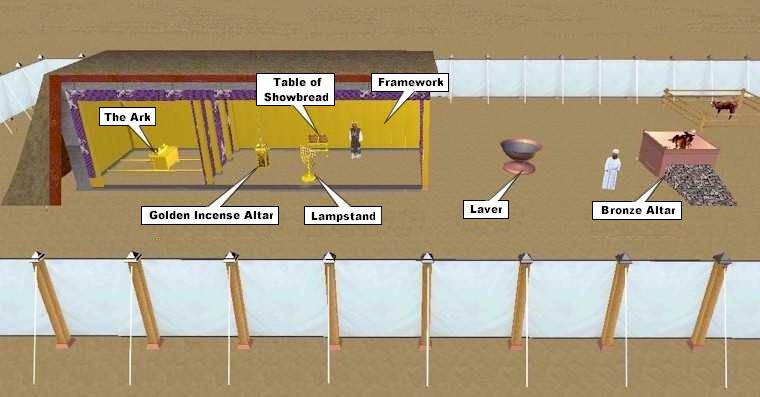 We Learn Lessons About
The Person Of God
The Character of God
The Accessibility of God